Alice Lab 4Using Alice to createMusic Videos
Content-Objective:
 Learn simultaneous integration of items in Java to control action of objects. 
Language-Objective:
 Utilize Alice JAVA animation creation program “do together” code option to create simple music videos.
Alice Lab 4JAVA Programming
Utah Robotics 1 Standard 3
Common Core High School Algebra Reasoning
Common Core High School Interpreting Functions
Alice Lab 4
STARTER
Canvas: Starter Quiz
TODAY’S AGENDA
STARTER assignment.
Alice Demo 
     (music videos).
Canvas: Alice Lab 4.
Language Objective
Content Objective
Learn basics of Java coding in block format
Use Alice to create Java coded animations.
Do today’s Starter Quiz!(in Canvas)
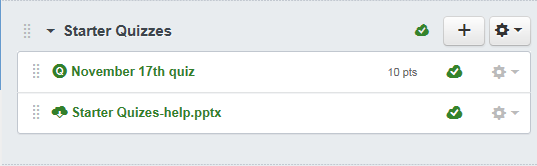 Alice Programming Module
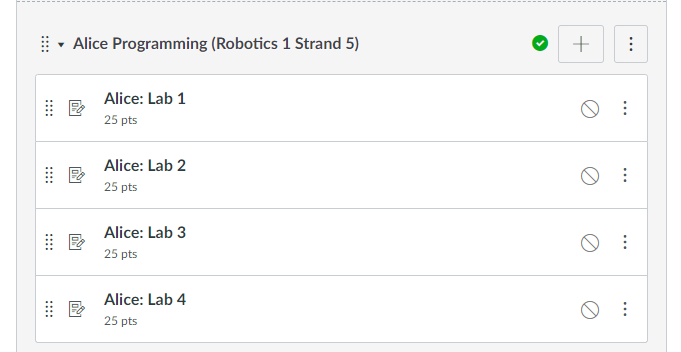 Watch Alice Tutorial Video(s)
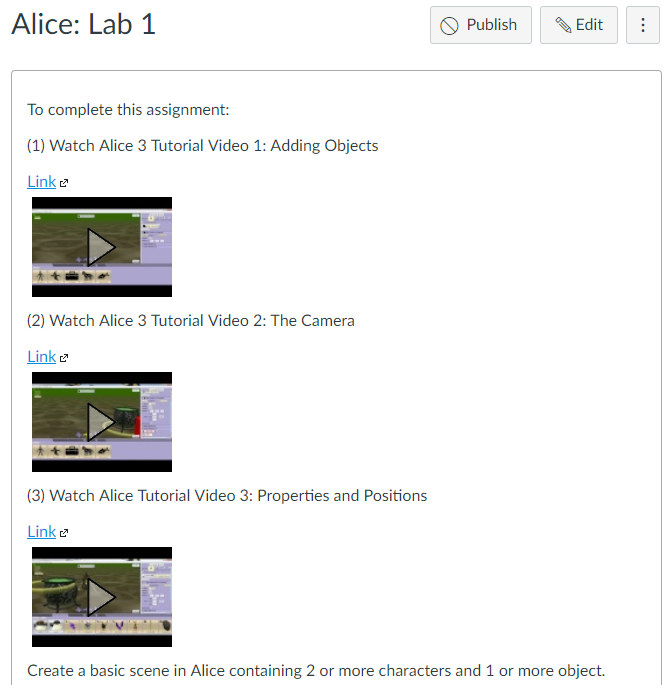 Step 1: select desktop or menu “Alice”
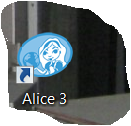 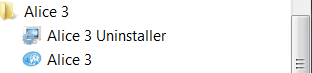 Step 2: “Select a background (use MARS initially) click on OK”
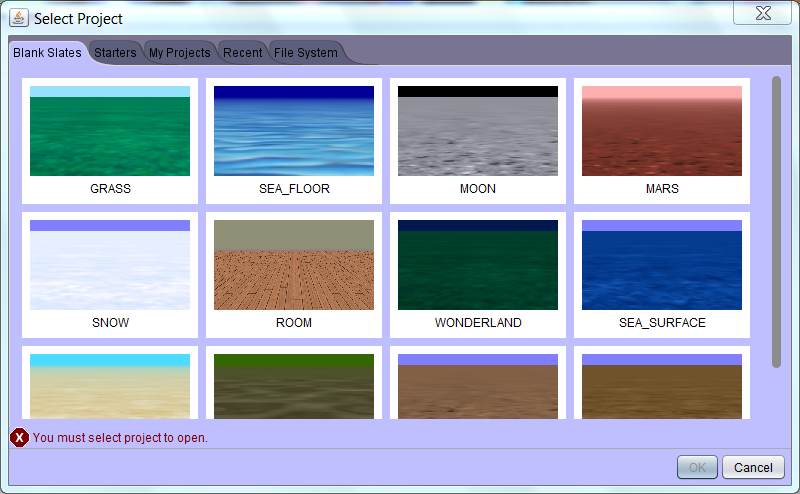 Step 3: “Alice layout screen”
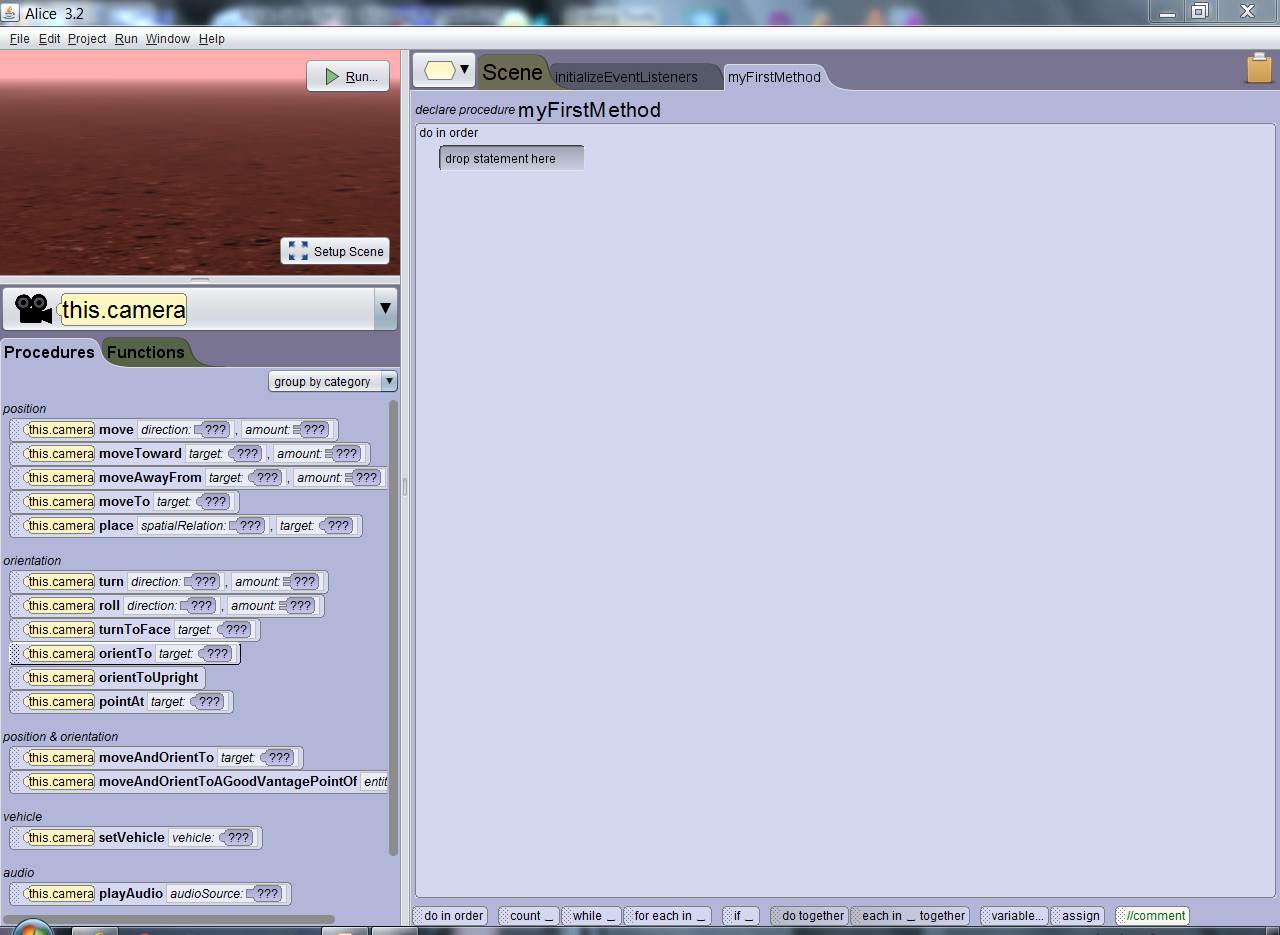 Step 4: “click on Setup Scene”
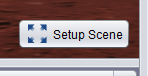 Step 5: “Scene setup window”
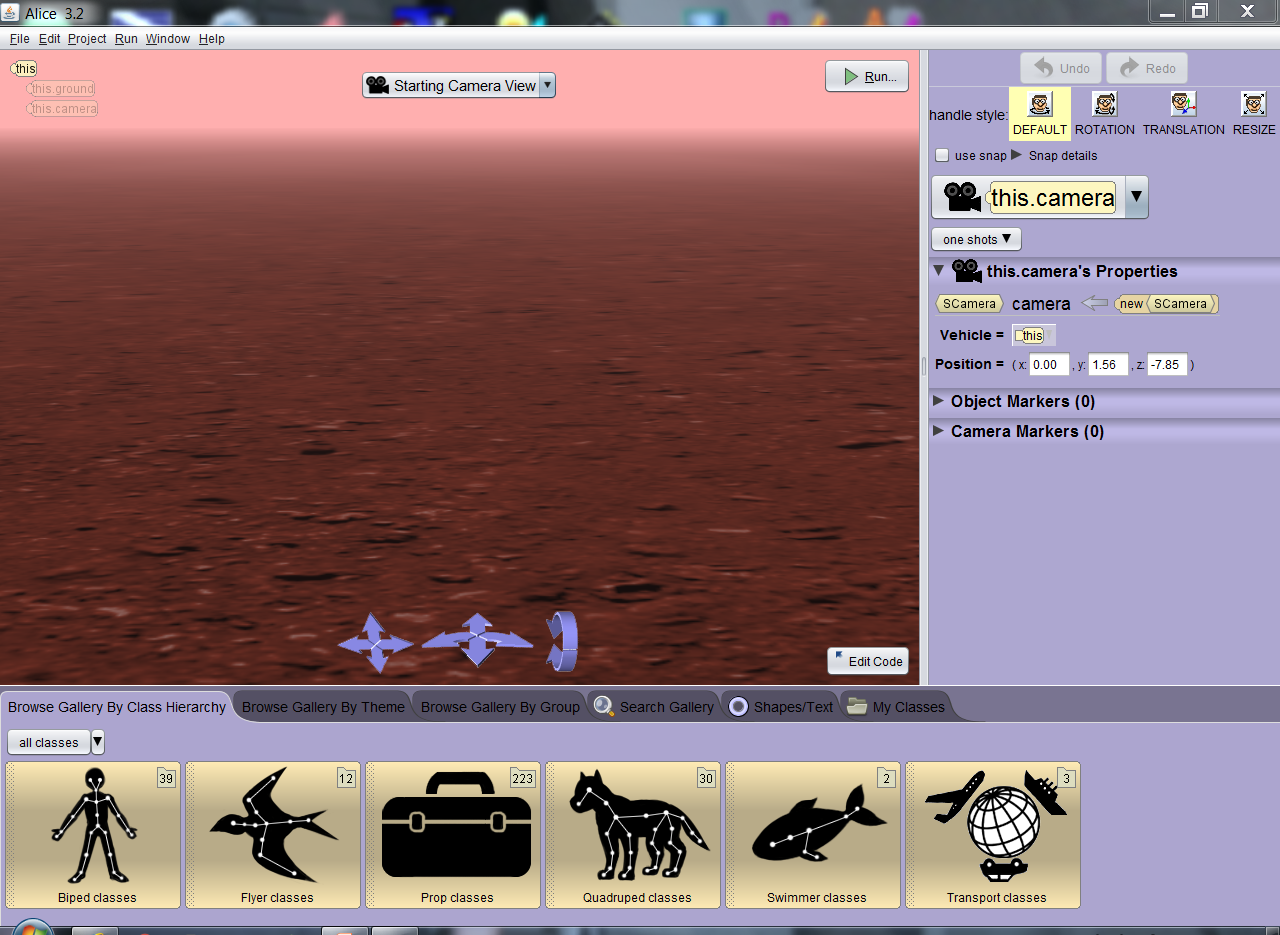 Step 6: Select multiple “Biped” class objects and then drag objects into background. Click “ok” to set in place.
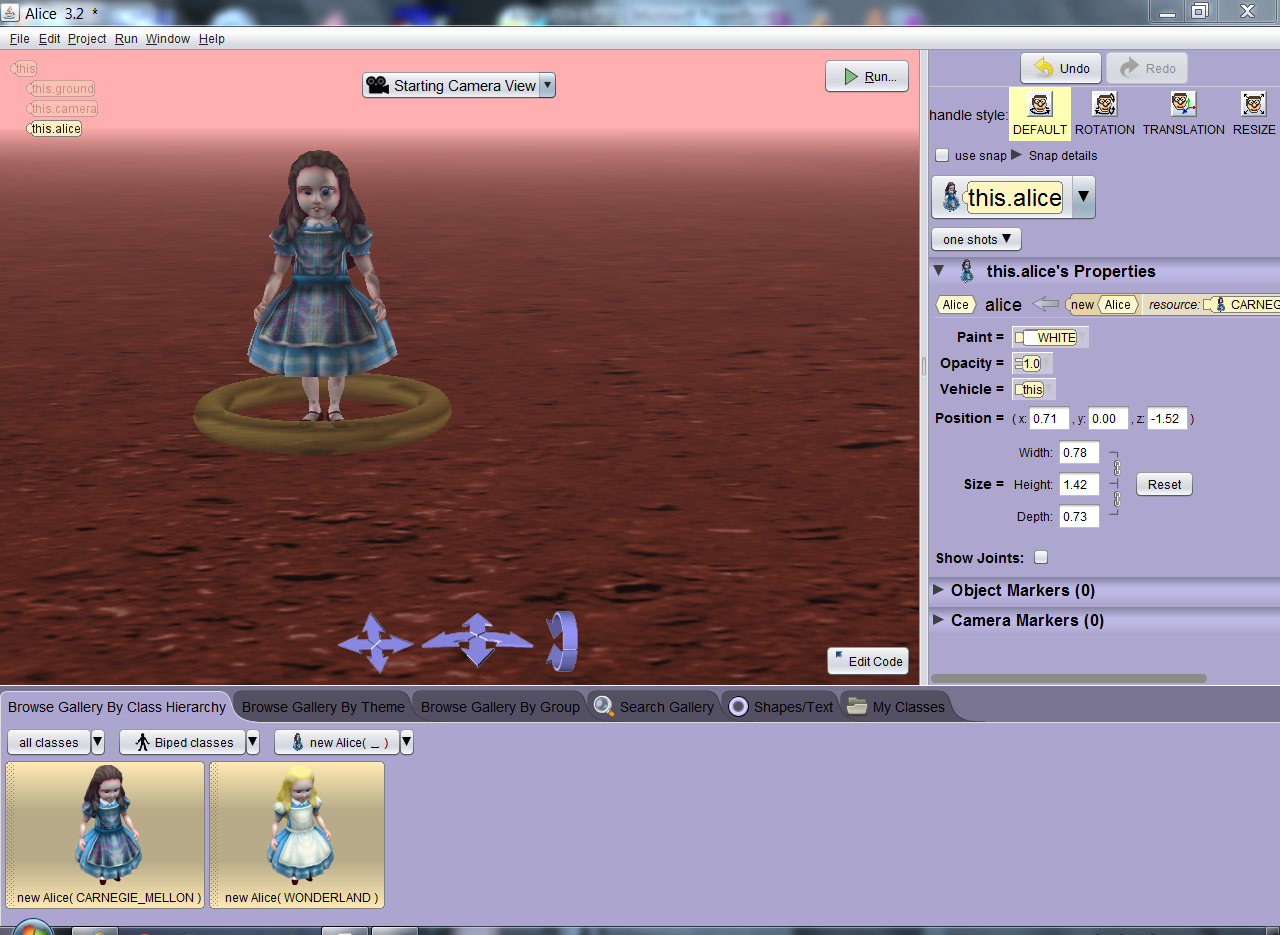 Step 7: After objects (actors) are in place Click on “Edit Code” button
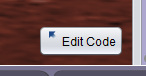 Step 8: Locate down arrow by “This” and select the actor you placed in the screen.
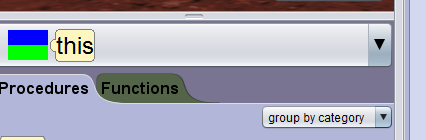 Step 9: Locate initializeEventListeners if a key is to be used to start action otherwise use myFirstMethod area to code action.
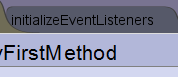 Step 10: Locate “play audio” under “audio” section of procedures tab.
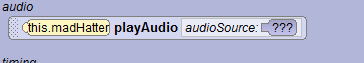 Step 11: Use “DoTogether” to create a music video where action happens while music is played.
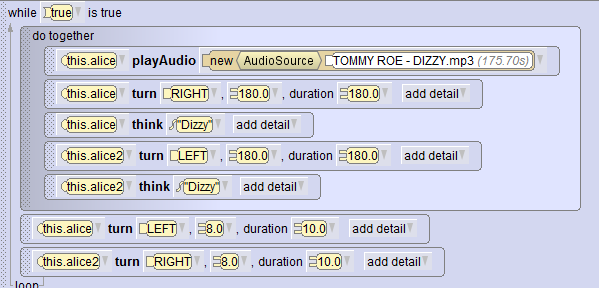 Step 12: Use “duration” option to set character action to match music
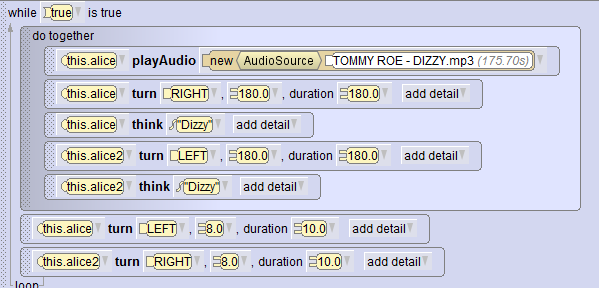 Step 13: Use the “Timing” option to generate delays to start some character actions later in the do together loop.
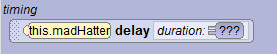 Example code.  The characters spin and get “dizzy” during the song.
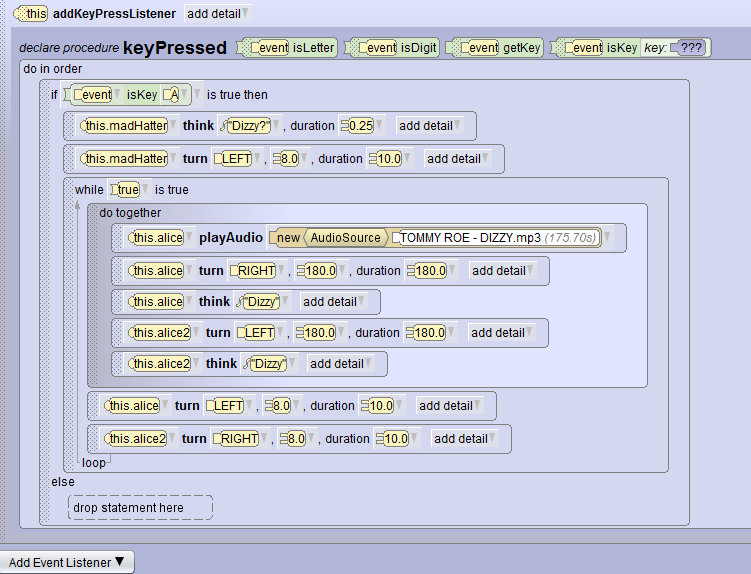 Assignment:  Create a simple music video using the “do together” option involving an audio file and duration adjustment.  Show completed animation to instructor. Note:  In Robotics the actions in this exercise would be used to integrate autonomous and manual control.
Capturing ProgramWindows Snipping Tool (All Apps, Windows Accessories, Snipping Tool)
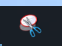 Use Windows Snipping Tool to capture image of your Alice scene and submit capture file for credit in Canvas.
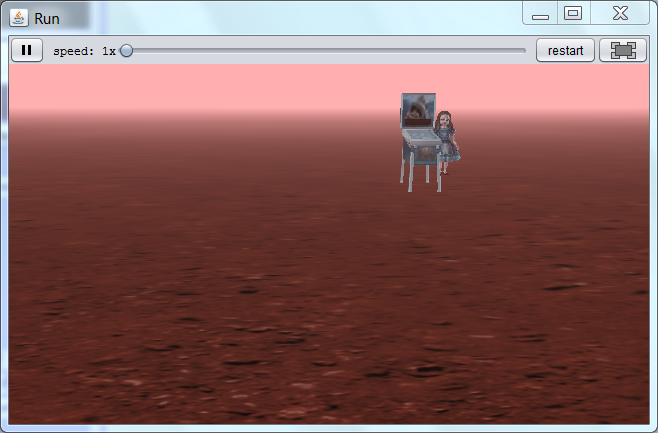 Alice: Lab 4 Submission Link
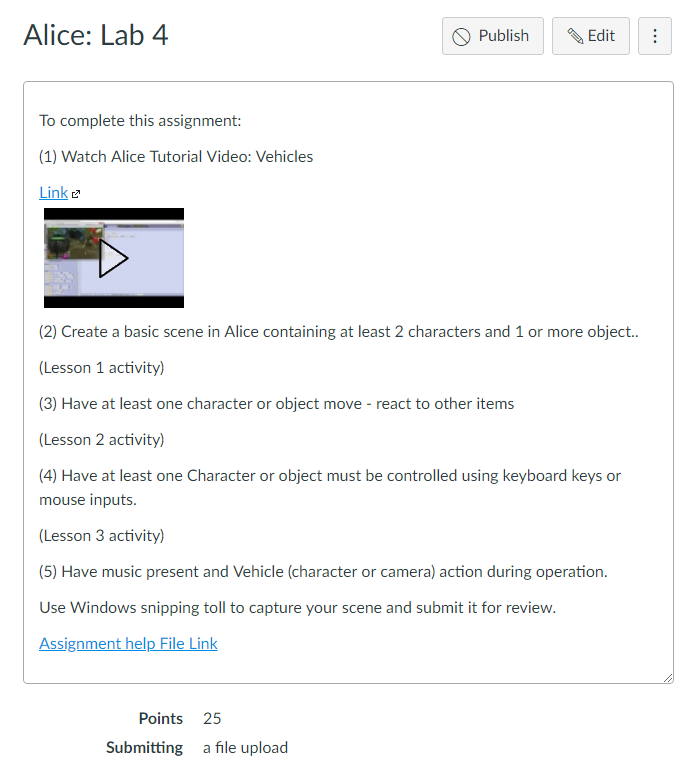